All_SKY_CAM1
ALL_SKY_CAM2 (NEW)
ALL_SKY_CAM2 (NEW)
All_SKY_CAM1
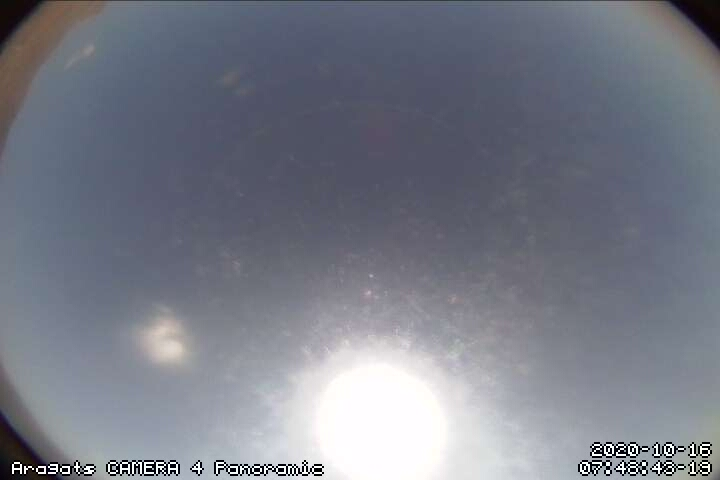 Machtayi Cam
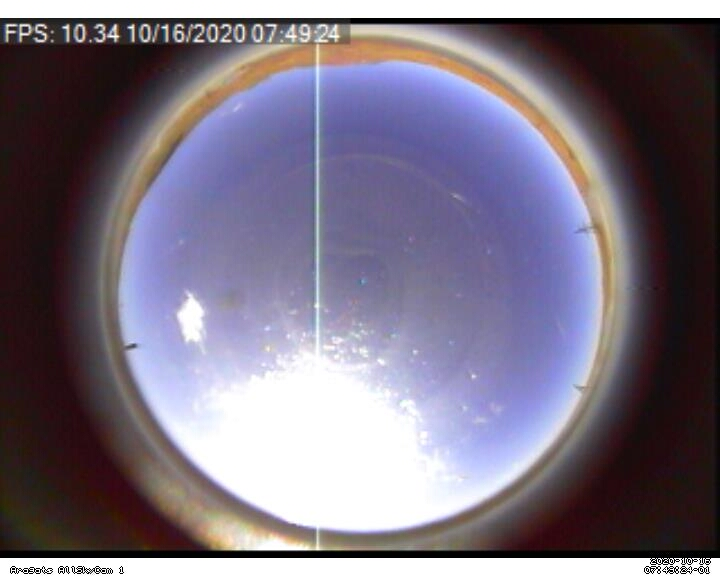 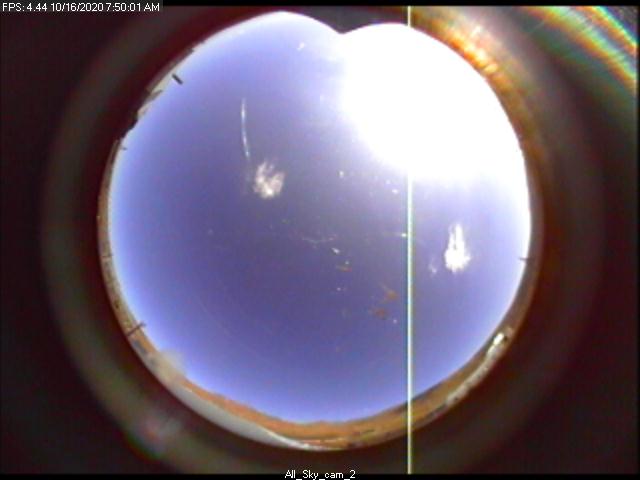 All_SKY_CAM1
ALL_SKY_CAM2 (NEW)